Tutorial onMatrix Rigidity Upper Bounds
Josh Alman (Harvard)
FSTTCS 2020 Workshop on Matrix Rigidity
Matrix Rigidity
Matrix Rigidity
Two Techniques
Technique 1: Diagonalization
Products of Non-Rigid Matrices
Technique 1: Diagonalization
Walsh-Hadamard Transform
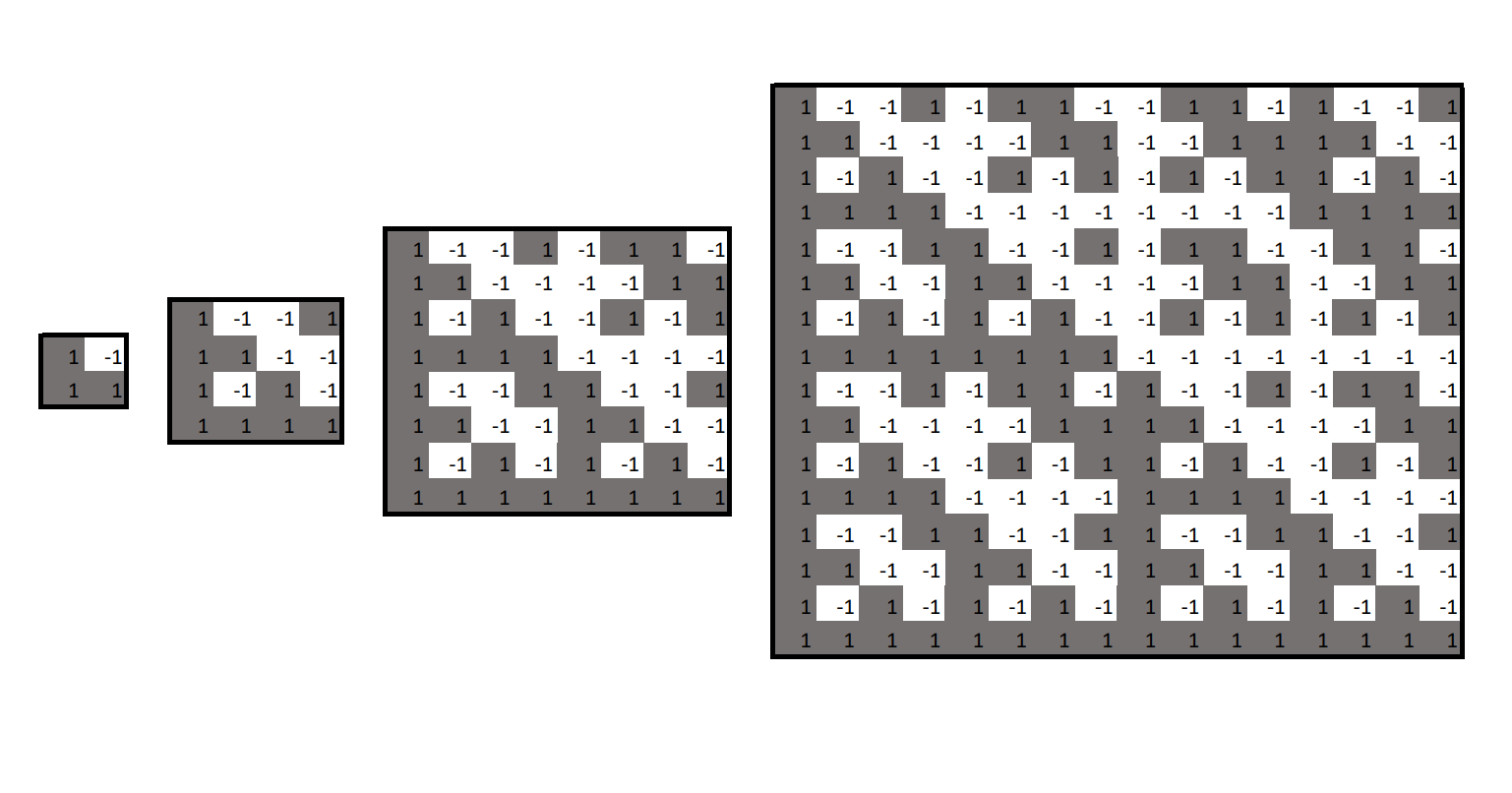 OR, AND Matrix
Diagonalizing AND Matrix with Disjointness
Technique 2: Polynomial Method
Technique 2: Polynomial Method
Technique 2: Polynomial Method
Technique 2: Polynomial Method
Putting everything together
What other matrices are not rigid?